Zdravotnická legislativa pro psychology ve zdravotnictví
Michal Koščík
LF MU, PrF MU,
02. Duben 2016
Cíl Kurzu (Obecně)
Cílem vzdělávacího programu je osvojení teoretických znalostí a praktických dovedností doplňujících znalosti a dovednosti získané studiem oboru psychologie, a které jsou předpokladem pro získání odborné způsobilosti pro práci ve zdravotnictví.
Rozsah dnešního modulu
Zdravotnická legislativa – 8 hodin

Seznámení s právními normami vztahujícími se ke zdravotnictví, jejich výkladem a vzájemnou souvislostí. Otázky mlčenlivosti, ochrany osobních dat a další vztažné právní aspekty.
Odborná vs. Specializovaná způsobilost k výkonu povolání psychologa
Odborná (psycholog ve zdravotnictví)
Specializovaná (klinický psycholog)
se získává absolvováním akreditovaného magisterského jednooborového studijního oboru psychologie 
a absolvováním akreditovaného kvalifikačního kurzu Psycholog ve zdravotnictví
Specializovaná způsobilost psychologa ve zdravotnictví se získává úspěšným dokončením specializačního vzdělávání v trvání 5 let atestační zkouškou.
Co můžete dělat pokud získáte Odb. způsobilost?
(1) Zdravotnický pracovník uvedený v § 4 až 29 bez odborného dohledu a bez indikace v rozsahu své odborné způsobilosti
a) poskytuje zdravotní péči v souladu s právními předpisy a standardy,
b) dbá na dodržování hygienicko-epidemiologického režimu v souladu s právními předpisy upravujícími ochranu veřejného zdraví6),
c) vede zdravotnickou dokumentaci … pracuje s informačním systémem zdravotnického zařízení,
d) poskytuje pacientovi informace v souladu se svou odbornou způsobilostí, případně pokyny lékaře,
e) podílí se na praktickém vyučování ve studijních oborech …
f) podílí se na přípravě standardů.
Specializovaná způsobilost / bez dohledu (pokrač.)
Specializovaná způsobilost / bez dohledu
Obsah Kurzu
Systematika zdravotnických předpisů
Státní správa v oblasti zdravotnictví
Předpoklady poskytování zdravotních služeb v ČR
Práva pacienta, povinnosti pacienta
Práva a povinnosti zdravotnického pracovníka
Ochrana osobnosti pacienta, 
Soukromí pacienta, Ochrana osobních údajů
Komunikace s rodinnými příslušníky
Problematika dětských a nesvéprávných pacientů
1. Systematika právních předpisů ve zdravotnictví
Role práva = role státu ?
Metoda regulace
Pokračování prezentace interaktivně na:
http://prezi.com/6jtogn 5v-hft/copy-of-system-pramenu-prava-v-cr/
Listina Základních Práv a Svobod
Kdo to zabezpečí ?
Role státu vs. Role samosprávy?
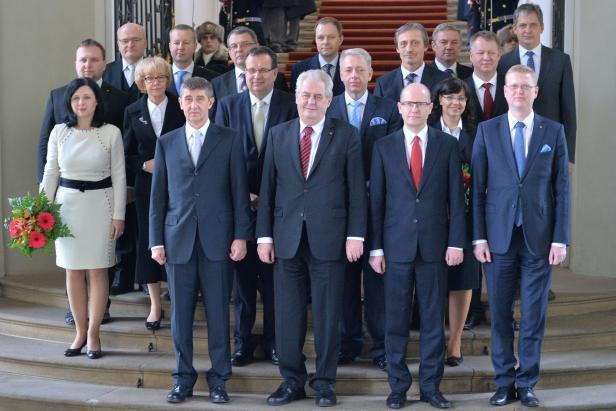 Odpovědné instituce s celostátní působností
Vláda ČR
Ministerstvo zdravotnictví
SÚKL
Státní ústavy/ ústavy/ centra
Fakultní nemocnice
Krajské hygienické stanice
Institut postgraduálního vzdělávání
Ústav zdravotnických informací a statistiky ČR
Zdravotní pojišťovny
Ministerstvo zdravotnictví
ústředním orgánem státní správy pro:
zdravotní služby, 
ochranu veřejného zdraví, 
zdravotnickou vědeckovýzkumnou činnost, 
poskytovatele zdravotních služeb v přímé řídící působnosti, 
zacházení s návykovými látkami, přípravky, prekursory a pomocnými látkami, vyhledávání, 
ochranu a využívání přírodních léčivých zdrojů, přírodních léčebných lázní a zdrojů přírodních minerálních vod, 
léčiva a prostředky zdravotnické techniky pro prevenci, diagnostiku a léčení lidí, 
zdravotní pojištění a zdravotnický informační systém,
IPVZ - Institut postgraduálního vzděláváníNárodní centrum ošetřovatelství a nelékařských zdravotnických oborů
Pedagogická činnost (Akreditované kurzy, celoživotní vzdělávání, specializační vzdělávání)
Administrativní činnost
Souběh činností s fakultami a zdravotnickými zařízeními
SÚKL – Státní ústav pro kontrolu léčiv
ÚZIS
Krajská hygienická stanice
vyhláška č. 306/2012 Sb., o podmínkách předcházení vzniku a šíření infekčních onemocnění a o hygienických požadavcích na provoz zdravotnických zařízení a ústavů sociální péče

pracovní podmínky
Seznam ZP
Osoby odpovědné na lokální úrovni
Definujte zápatí - název prezentace / pracoviště
23
Osoby odpovědné na lokální úrovni
Krajský úřad
Rozhoduje o udělení oprávnění k poskytování zdravotních služeb (viz dále)
Projednává správní delikty  zdravotnických pracovníků i poskytovatelů 
Přebírá zdravotnickou dokumentaci po ukončení poskytování ZS
Profesní samospráva
Profesní samospráva
Podmínky poskytování zdravotních služeb v ČR
Dva úhly pohledu na poskytování služeb
Práva a povinnosti
Poskytovatel
pouze zdravotní služby uvedené v oprávnění k poskytování zdravotních služeb.
Oprávnění k poskytování ZS
Vydává:
a) krajský úřad, v jehož správním obvodu je zdravotnické zařízení, 
b) Ministerstvo obrany nebo Ministerstvo spravedlnosti, Ministerstvo vnitra, jde-li o zdravotní služby poskytované ve zdravotnických zařízeních zřízených ministerstvy
Podmínky udělení oprávnění k poskytování ZS – Fyzická osoba
dosáhla věku 18 let,
je plně svéprávná,
je bezúhonná,
je držitelem povolení k pobytu ČR
je způsobilá k samostatnému výkonu zdravotnického povolání v oboru
je členem komory, jestliže je to podmínkou
je oprávněna užívat zdravotnické zařízení, které splňuje požadavky na technické a věcné vybavení,
splněny požadavky na personální zabezpečení poskytovaných zdravotních služeb, 
orgán ochrany veřejného zdraví schválil provozní řád zdravotnického zařízení,
netrvá žádná z překážek pro udělení oprávnění
Podmínky udělení oprávnění k poskytování ZS – Právnická osoba
statutární orgán právnické osoby je bezúhonný,
 ustanovila odborného zástupce, který má způsobilost k výkonu zdrav. povolání v daném oboru
nutnost pracovněprávního vztahu, max. 2 zařízení
je oprávněna užívat zdravotnické zařízení, které splňuje požadavky na technické a věcné vybavení,
splněny požadavky na personální zabezpečení poskytovaných zdravotních služeb, 
orgán ochrany veřejného zdraví schválil provozní řád zdravotnického zařízení,
netrvá žádná z překážek pro udělení oprávnění
Jak rozjet byznys
Povinnosti poskytovatele dle ZOZS
Poskytovatel je dále povinen
informovat pacienta o ceně poskytovaných zdravotních služeb nehrazených nebo částečně hrazených z veřejného zdravotního pojištění, a to před jejich poskytnutím, a vystavit účet za uhrazené zdravotní služby, nestanoví-li jiný právní předpis jinak,
b) zpracovat seznam cen poskytovaných zdravotních služeb nehrazených a částečně hrazených z veřejného zdravotního pojištění a umístit ho tak, aby byl seznam přístupný pacientům; to neplatí pro poskytovatele lékárenské péče,
c) vymezit provozní a ordinační dobu a údaj o ní umístit tak, aby tato informace byla přístupná pacientům,
d) opatřit zdravotnické zařízení viditelným označením, které musí obsahovat obchodní firmu, název nebo jméno, popřípadě jména a příjmení poskytovatele, a identifikační číslo, bylo-li přiděleno,
e) v době nepřítomnosti nebo dočasného přerušení poskytování zdravotních služeb zpřístupnit pacientům informaci o poskytnutí neodkladné péče jiným poskytovatelem v rámci jeho ordinační doby,
f) předat zprávu o poskytnutých zdravotních službách registrujícímu poskytovateli v oboru všeobecné praktické lékařství nebo v oboru praktické lékařství pro děti a dorost, je-li mu tento poskytovatel znám, a na vyžádání též poskytovateli zdravotnické záchranné služby nebo pacientovi; registrující poskytovatel v oboru zubní lékařství nebo v oboru gynekologie a porodnictví má povinnost předat zprávu jen v případě, kdy poskytnutí zdravotních služeb indikoval registrující poskytovatel v oboru všeobecné praktické lékařství nebo v oboru praktické lékařství pro děti a dorost,
g) předat jiným poskytovatelům zdravotních služeb nebo poskytovatelům sociálních služeb potřebné informace o zdravotním stavu pacienta nezbytné k zajištění návaznosti dalších zdravotních a sociálních služeb poskytovaných pacientovi,
h) zpracovat seznam zdravotních služeb, k jejichž poskytnutí je vyžadován písemný souhlas; to neplatí pro poskytovatele zdravotnické záchranné služby, zdravotnické dopravní služby, přepravy pacientů neodkladné péče a lékárenské péče,
i) informovat pacienta o tom, že se na poskytování zdravotních služeb mohou podílet osoby získávající způsobilost k výkonu povolání zdravotnického pracovníka nebo jiného odborného pracovníka, a to včetně nahlížení do zdravotnické dokumentace, a že pacient může přítomnost těchto osob při poskytování zdravotních služeb a nahlížení do zdravotnické dokumentace zakázat,
j) přijmout pacienta k
1. izolaci, karanténě, léčení nebo lékařskému dohledu stanovenému podle zákona o ochraně veřejného zdraví, pokud je oprávněn požadované zdravotní služby zajišťovat,
2. ochrannému léčení nařízenému soudem, jde-li o poskytovatele zajišťujícího tuto službu podle zákona o specifických zdravotních službách,
k) poskytnout zdravotní služby indikované lékařem Vězeňské služby osobě obviněné nebo odsouzené nebo umístěné v ústavu pro výkon zabezpečovací detence v termínu předem dohodnutém s Vězeňskou službou; to neplatí v případě poskytnutí neodkladné péče,
l) podílet se na žádost kraje, jehož krajský úřad mu udělil oprávnění, na zajištění lékařské pohotovostní služby, lékárenské pohotovostní služby a pohotovostní služby zubních lékařů; to neplatí, jde-li o Vězeňskou službu,
m) předávat údaje do Národního zdravotnického informačního systému,
n) uzavřít pojistnou smlouvu o pojištění své odpovědnosti za škodu způsobenou v souvislosti s poskytováním zdravotních služeb, a to v rozsahu, v jakém lze rozumně předpokládat, že by jej mohla taková odpovědnost postihnout; toto pojištění musí trvat po celou dobu poskytování zdravotních služeb; kopii pojistné smlouvy je poskytovatel povinen zaslat příslušnému správnímu orgánu nejpozději do 15 dnů ode dne zahájení poskytování zdravotních služeb,
o) poskytovat informace vnitrostátnímu kontaktnímu místu na jeho žádost podle zákona o veřejném zdravotním pojištění50).
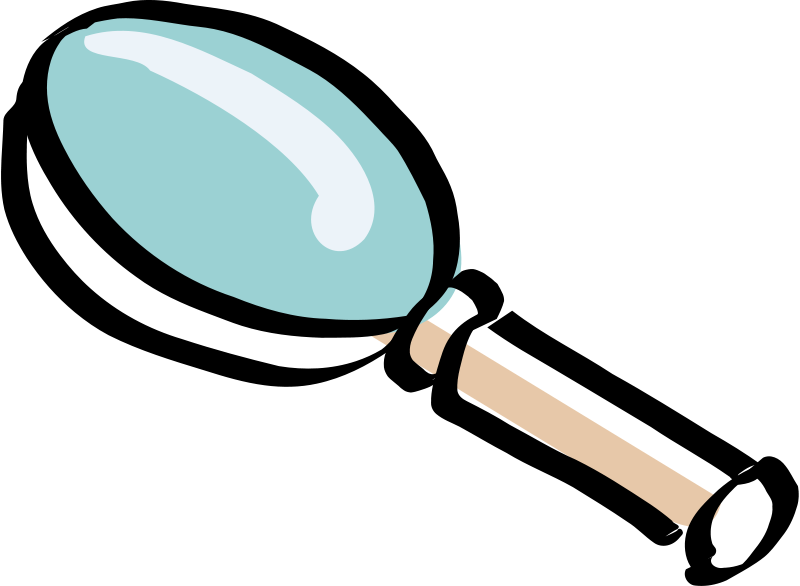 A dále povinen
(1) Poskytovatel je povinen zajistit
a) aby byl pacient seznámen se svými právy a povinnostmi při poskytování zdravotních služeb a vnitřním řádem; vnitřní řád nesmí zasahovat do práv pacienta nad míru, která je nezbytně nutná zejména pro řádný chod zdravotnického zařízení a respektování práv ostatních pacientů,
b) sestavení, koordinaci a realizaci individuálního léčebného postupu a komplexnost, návaznost a koordinovanost poskytovaných zdravotních služeb,
c) aby byl pacient informován o dalších zdravotních službách a dalších možných sociálních službách, které mohou zlepšit jeho zdravotní stav, zejména o možnostech sociální, pracovní a pedagogické rehabilitace,
d) aby jinému poskytovateli nebo jinému zdravotnickému pracovníkovi, od nichž si pacient vyžádal konzultační služby, byly zpřístupněny informace vedené o zdravotním stavu pacienta ve zdravotnické dokumentaci, které jsou pro poskytnutí konzultačních služeb nezbytně nutné,
e) na výzvu poskytovatele zdravotnické záchranné služby bezodkladně spolupráci při poskytování zdravotních služeb při mimořádných událostech, hromadných nehodách nebo otravách, průmyslových haváriích nebo přírodních katastrofách, včetně zajištění bezprostředně navazující lůžkové péče; to neplatí, jde-li o Vězeňskou službu,
f) na výzvu nebo na základě opatření nařízeného příslušným orgánem ochrany veřejného zdraví bezodkladně účast zdravotnických pracovníků při poskytování zdravotních služeb při epidemiích nebo při nebezpečí jejich vzniku; to neplatí, jde-li o Vězeňskou službu,
g) aby zdravotní služby byly osobám ve výkonu vazby, trestu odnětí svobody nebo zabezpečovací detence poskytovány za přítomnosti příslušníka Vězeňské služby, a to pouze na dohled, mimo jeho doslech, s výjimkou případů ohrožení života, zdraví nebo bezpečnosti zdravotnického pracovníka nebo jiného odborného pracovníka nebo majetku, kdy je příslušník oprávněn být přítomen výkonu zdravotní služby též na doslech.
(2) Poskytovatel je dále povinen zajistit, aby osoby připravující se na výkon zdravotnického povolání prováděly při klinické a praktické výuce, praktickém vyučování a odborné praxi, která se uskutečňuje na jeho pracovištích, jen činnosti, včetně zdravotních výkonů, které jsou součástí výuky nebo praxe, a to pod přímým vedením zdravotnického pracovníka, který má způsobilost k samostatnému výkonu zdravotnického povolání a je v pracovněprávním nebo obdobném vztahu k tomuto poskytovateli. Uskutečňují-li se klinická a praktická výuka nebo praktické vyučování a odborná praxe za přítomnosti zdravotnického pracovníka, který není v pracovněprávním nebo obdobném vztahu k poskytovateli uvedenému ve větě první a který je
a) učitelem praktického vyučování a odborné praxe zdravotnických oborů vzdělávání27), nebo
b) akademickým pracovníkem, který je učitelem zdravotnického oboru28),
je poskytovatel povinen zajistit, aby tento zdravotnický pracovník neposkytoval na jeho pracovišti zdravotní služby a postupoval v součinnosti se zdravotnickým pracovníkem uvedeným ve větě první.
§ 47
(1) Poskytovatel jednodenní nebo lůžkové péče je povinen
a) zajistit hospitalizaci
1. nezletilých pacientů odděleně od dospělých pacientů, alespoň v samostatných pokojích, a to do dne, kdy dovrší 15 let věku,
2. žen odděleně od mužů v samostatných pokojích,
a to s výjimkou poskytování akutní lůžkové péče intenzivní,
b) umožnit pobyt zákonného zástupce nebo opatrovníka, nebo osoby jimi pověřené společně s hospitalizovaným nezletilým pacientem nebo pacientem s omezenou svéprávností, pokud to umožňuje vybavení zdravotnického zařízení nebo nebude narušeno poskytování zdravotních služeb anebo takový pobyt není na základě jiného právního předpisu vyloučen,
c) včas informovat zákonného zástupce pacienta o propuštění z jednodenní nebo lůžkové péče,
d
a dále povinen
) zpracovat traumatologický plán, v němž upraví soubor opatření, která se uplatňují při hromadných neštěstích, a nejméně jednou za 2 roky ho aktualizovat; jedno vyhotovení plánu předat příslušnému správnímu orgánu do 30 dnů ode dne jeho zpracování nebo aktualizace; při jeho zpracování vychází z místních podmínek a možností a z výsledků jeho projednání podle písmene e),
e) návrh traumatologického plánu podle písmene d) a návrh jeho aktualizace projednat s příslušným správním orgánem, jde-li o fakultní nemocnici, s ministerstvem; podrobnosti o obsahu traumatologického plánu a postup při jeho zpracování a projednání s příslušným správním orgánem nebo ministerstvem stanoví prováděcí právní předpis,
f) pacienta vybavit při propuštění léčivými přípravky a zdravotnickými prostředky na 3 dny nebo v odůvodněných případech i na další nezbytně nutnou dobu.
(2) Pokud není pacient vzhledem ke svému zdravotnímu stavu schopen obejít se bez pomoci další osoby, může být propuštěn z jednodenní nebo lůžkové péče až po předchozím včasném vyrozumění osoby, která tuto péči zajistí. Má-li být propuštěn pacient, u něhož není zajištěna další péče, poskytovatel o tom včas informuje obecní úřad obce s rozšířenou působností příslušný podle adresy místa trvalého pobytu pacienta, a má-li pacient trvalý pobyt na území hlavního města Prahy, informuje Magistrát hlavního města Prahy; obdobně postupuje u nezletilých pacientů se závažnou sociální problematikou v rodině.
(3) Poskytovatel je rovněž povinen v rámci zajištění kvality a bezpečí poskytovaných zdravotních služeb
a) odůvodnit ve zdravotnické dokumentaci případy, kdy se při poskytování zdravotních služeb odchýlí od uznávaného medicínského postupu,
b) zavést interní systém hodnocení kvality a bezpečí poskytovaných zdravotních služeb; minimální požadavky pro zavedení interního systému hodnocení uveřejní ministerstvo ve Věstníku Ministerstva zdravotnictví a na svých internetových stránkách,
c) dbát na takové používání antibiotik u konkrétního pacienta, aby došlo k omezování rizika vzestupu antibiotické rezistence.
(4) Poskytovatel lůžkové péče je povinen v rámci prevence a kontroly infekcí zpracovat program pro prevenci a kontrolu infekcí spojených se zdravotní péčí a zajistit jeho činnost. Zaměření tohoto programu musí odpovídat charakteru poskytované zdravotní péče a musí vycházet z průběhu hodnocení rizika vzniku infekcí spojených se zdravotní péčí v konkrétních podmínkách daného poskytovatele.
(5) Registrující poskytovatel nebo jiný poskytovatel, který pacienta přijal do péče, je povinen, vyžaduje-li to zdravotní stav pacienta, předat mu písemné doporučení k poskytnutí příslušné specializované ambulantní péče, jednodenní péče nebo lůžkové péče. Součástí doporučení je písemné odůvodnění a důležité informace týkající se zdravotního stavu pacienta, včetně výsledků provedených vyšetření a informace o dosud provedené léčbě.
Práva a povinnosti pacienta
Pacient má práva:
Práva pacienta (§28 ZZS)
Práva pacienta (§28 ZZS)
Práva pacienta (§28 ZoZS)
Práva pacienta (§28 ZoZS)
Povinnosti pacienta(!)
dodržovat navržený individuální léčebný postup, pokud s poskytováním zdravotních služeb vyslovil souhlas,  
řídit se vnitřním řádem, 
uhradit poskytovateli cenu poskytnutých zdravotních služeb, které mu byly poskytnuty s jeho souhlasem, 
 pravdivě informovat ošetřujícího zdravotnického pracovníka o dosavadním vývoji zdravotního stavu, včetně informací o infekčních nemocech, 
nepožívat během hospitalizace alkohol nebo jiné návykové látky a podrobit se na základě rozhodnutí ošetřujícího lékaře v odůvodněných případech vyšetřením za účelem prokázání, zda je nebo není pod vlivem alkoholu nebo jiných návykových látek.
Informovaný souhlas se zdravotním výkonem;
Definujte zápatí - název prezentace / pracoviště
47
Rozlišovat
Informovaný souhlas
Informace o zdravotním stavu
svobodný, je-li dán bez jakéhokoliv nátlaku, 
informovaný, je-li pacientovi před vyslovením souhlasu podána informace o zdravotním stavu;
Informace o zdravotním stavu je pacientovi sdělena při přijetí do péče 
dále vždy, je-li to s ohledem na poskytované zdravotní služby nebo zdravotní stav pacienta účelné.
Pacient se může vzdát
Informace o zdravotním stavu
příčině a původu nemoci, jejím stadiu a předpokládaném vývoji,
účelu, povaze, předpokládaném přínosu, možných důsledcích a rizicích navrhovaných zdravotních služeb, 
jiných možnostech poskytnutí zdravotních služeb, jejich vhodnosti, rizicích,
další potřebné léčbě,
omezeních a doporučeních ve způsobu života s ohledem na zdravotní stav a
možnosti
vzdát se podání informace o zdravotním stavu 
určit osoby, kterým se mají podat informace nebo vyslovit zákaz o podávání informací o zdravotním stavu podle § 33.
Písemná forma souhlasu
Souhlas s hospitalizací musí být vždy v písemné formě. 
Písemná forma souhlasu se zdravotními službami (výkonem)se vyžaduje, pokud tak stanoví jiný právní předpis nebo pokud tak            s ohledem na charakter poskytovaných zdravotních služeb určí poskytovatel.
Jestliže pacient nemůže s ohledem na svůj zdravotní stav vyslovit souhlas
Odmítnutí poskytnutí ZS
Nesouhlas ze strany pacienta
Odomíntutí péče ze strany poskytovatele/zdravotníka
prokazatelně předá pacienta s jeho souhlasem do péče jiného poskytovatele,
pominou důvody pro poskytování zdravotních služeb; to neplatí, jde-li o registrujícího poskytovatele; ustanovení § 47 odst. 2 není dotčeno,
pacient vysloví nesouhlas s poskytováním veškerých zdravotních služeb,
pacient závažným způsobem omezuje práva ostatních pacientů, 
úmyslně a soustavně nedodržuje navržený individuální léčebný postup, pokud s poskytováním zdravotních služeb vyslovil souhlas, 
nebo se neřídí vnitřním řádem
přestal poskytovat součinnost nezbytnou pro další poskytování zdravotních služeb;
Status zdravotnického pracovníka
Zmatek v terminologii
Způsobilost k výkonu povolání zdravotnického pracovníka a jiného odborného pracovníka má ten, kdo
má odbornou způsobilost podle zákona (95/2004 ;96/2004) nebo jemuž byla uznána odborná kvalifikace k výkonu zdravotnického povolání,
je zdravotně způsobilý,
je bezúhonný.
Bezúhonnost
(1) Za bezúhonného se pro účely tohoto zákona považuje ten, kdo nebyl pravomocně odsouzen
a) za úmyslný trestný čin k nepodmíněnému trestu odnětí svobody v trvání alespoň 1 roku, nebo
b) za trestný čin spáchaný při poskytování zdravotních služeb,
Definujte zápatí - název prezentace / pracoviště
60
Odborná/Specializovaná způs. psychologa
Soukromí, jeho ochrana mlčenlivostí, osobní údaje a další informace ve zdravotnictví
Význam informací a soukromí dnes
Naše společnost jako společnost informací, stále více lidí má jako práci zpracování informací. 
Leckteré informace se dotýkají osobní sféry jednotlivců. 
Soukromí jako jeden z důležitých aspektů více než dříve.    
V tradičních a nezápadních společnostech kladoucí důraz na kolektiv je menší zaujetí pro soukromí pacientů.
SOUKROMÍ JE LIDSKÉ PRÁVO
Důraz na soukromí je projev individualizace v národních – tj. pro nás v českém – evropských a světových kodexech základních práv (čl. 7 odst. 1 a čl. 10 odst. 2 LZPS, čl. 8 ÚOLPZS, čl. 10 ÚLPB). 
Ochrana soukromí je součást akcentované autonomie pacienta v moderní bioetice.
Trvalé otázky a nové výzvy
Ochrana soukromí je potřeba pro zachování důvěry mezi zdravotníky a pacientem. 
Proto je lékařská mlčenlivosti podstatně starší, již od starověku středověku.   
Současnost ale přináší nové problémy: 
(1) usnadnění – ve srovnání s minulostí - šíření a zpracování informací prostřednictvím elektronických nástrojů, 
(2) snazší sběr dat v podobě nových diagnostických metod.
Mnohé informace o zdravotním stavu jsou citlivé (pohlavní život, duševní stav, závislosti na alkoholu a drogách, profesní a kariérní perspektivy). 
Některé jiné jsou obecně citlivé méně, zvláště nelze-li je snadno utajit. 
Mohou být ale citlivé pro konkrétní pacienty (třeba s ohledem na zaměstnání, rodinu, náboženství a podobně).
Ochrana osobnosti člověka
Obecná ustanovení
Chráněna je osobnost člověka včetně všech jeho přirozených práv. Každý je povinen ctít svobodné rozhodnutí člověka žít podle svého. 
Ochrany požívají zejména život a důstojnost člověka, jeho zdraví a právo žít v příznivém životním prostředí, jeho vážnost, čest, soukromí a jeho projevy osobní povahy.
Člověk, jehož osobnost byla dotčena, má právo domáhat se toho, aby bylo od neoprávněného zásahu upuštěno nebo aby byl odstraněn jeho následek.
Po smrti člověka se může ochrany jeho osobnosti domáhat kterákoli z osob jemu blízkých.
Podoba a soukromí
Zachytit jakýmkoli způsobem podobu člověka tak, aby podle zobrazení bylo možné určit jeho totožnost, je možné jen s jeho svolením.
Nikdo nesmí zasáhnout do soukromí jiného, nemá-li k tomu zákonný důvod. 
Zejména nelze bez svolení člověka narušit jeho soukromé prostory, sledovat jeho soukromý život nebo pořizovat o tom zvukový nebo obrazový záznam, využívat takové či jiné záznamy pořízené o soukromém životě člověka třetí osobou, nebo takové záznamy o jeho soukromém životě šířit.
Právo na tělesnou integritu
Člověk je nedotknutelný.
Lidské tělo je pod právní ochranou i po smrti člověka. 
Mimo případ stanovený zákonem nesmí nikdo zasáhnout do integrity jiného člověka bez jeho souhlasu uděleného s vědomím o povaze zásahu a o jeho možných následcích. 
Souhlasí-li někdo, aby mu byla způsobena závažná újma, nepřihlíží se k tomu;
Zásah do integrity
Kdo chce provést na jiném člověku zákrok, vysvětlí mu srozumitelně povahu tohoto zákroku. 
Vysvětlení je řádně podáno, 
lze-li rozumně předpokládat, že druhá strana pochopila způsob a účel zákroku
 včetně očekávaných následků i
možných nebezpečí pro své zdraví, 
jakož i to, zda přichází v úvahu případně i jiný postup.
Odvolání souhlasu
Udělený souhlas může být odvolán v jakékoli formě, i když se pro udělení souhlasu vyžaduje písemná forma.
Lékařské tajemství
Zdravotnická mlčenlivost
Nahlížení do zdravotnické dokumentace
Zdravotničtí pracovníci
osoby se způsobilostí k výkonu zdravotnického povolání
v přímé souvislosti s poskytováním zdravotních služeb
v rozsahu nezbytně nutném pro výkon povolání
 z důvodu splnění úkolů podle tohoto zákona nebo jiných právních předpisů 
 při hodnocení správného postupu při poskytování zdravotních služeb,
Pacient
v přítomnosti zaměstnance pověřeného poskytovatelem
Právo činit si výpisy nebo kopie
Studenti
Osoby získávající způsobilost k výkonu povolání zdravotnického pracovníka nebo jiného odborného pracovníka a zdravotničtí pracovníci uvedení v § 46 odst. 2 (pedagogové) mohou do zdravotnické dokumentace vedené o pacientovi nahlížet v rozsahu nezbytně nutném pro zajištění výuky; to neplatí, jestliže pacient nahlížení prokazatelně zakázal.
NE ! Výpisy, opisy
Pořizování kopií
Trestní odpovědnost
bude potrestán, kdo, byť i z nedbalosti, poruší povinnost mlčenlivosti tím, že neoprávněně zveřejní, sdělí nebo zpřístupní třetí osobě osobní údaje získané v souvislosti s výkonem svého povolání, zaměstnání nebo funkce, a způsobí tím vážnou újmu na právech nebo oprávněných zájmech osoby, jíž se osobní údaje týkají.
Až tři léta nebo zákaz činnosti
Oznamovací povinnost?
Povinnost překazit trestní čin
Povinnost oznámit TČ
Ne všechny, ale množinu cca 50 TČ
Z nejrealističtějších (vražda, těžké ublížení na zdraví, mučení a jiné nelidské a kruté zacházení, týrání svěřené osoby, dětská pornografie, obecné ohrožení, podplácení... (není například znásinění)
Výpověď policii – jen se svolením soudu
Definujte zápatí - název prezentace / pracoviště
85
Sociálněprávní ochrana dětí
Každý je oprávněn upozornit orgán sociálně-právní ochrany na porušení povinností nebo zneužití práv vyplývajících z rodičovské odpovědnosti, na skutečnost, že rodiče nemohou plnit povinnosti vyplývající z rodičovské odpovědnosti, nebo na skutečnosti uvedené v § 6 písm. b) až h); tím není dotčena povinnost vyplývající ze zvláštního právního předpisu.
Definujte zápatí - název prezentace / pracoviště
86
Zákon o sociálněprávní ochraně dětí
Státní orgány, pověřené osoby, školy, školská zařízení a poskytovatelé zdravotních služeb, popřípadě další zařízení určená pro děti, jsou povinni oznámit obecnímu úřadu obce s rozšířenou působností skutečnosti, které nasvědčují tomu, že jde o děti uvedené v § 6,
…….
Definujte zápatí - název prezentace / pracoviště
87
§Oznamují se informace o dětech (§6)
jejichž rodiče
1. zemřeli,
2. neplní povinnosti plynoucí z rodičovské odpovědnosti, nebo
3. nevykonávají nebo zneužívají práva plynoucí z rodičovské odpovědnosti;
Definujte zápatí - název prezentace / pracoviště
88
§Oznamují se informace o dětech (§6)
b) které byly svěřeny do výchovy jiné osoby odpovědné za výchovu dítěte, pokud tato osoba neplní povinnosti plynoucí ze svěření dítěte do její výchovy;
c) které vedou zahálčivý nebo nemravný život spočívající zejména v tom, že zanedbávají školní docházku, nepracují, i když nemají dostatečný zdroj obživy, požívají alkohol nebo návykové látky, jsou ohroženy závislostí, živí se prostitucí, spáchaly trestný čin nebo, jde-li o děti mladší než patnáct let, spáchaly čin, který by jinak byl trestným činem,4) opakovaně nebo soustavně páchají přestupky5) nebo jinak ohrožují občanské soužití;
Definujte zápatí - název prezentace / pracoviště
89
§Oznamují se informace o dětech (§6)
d) které se opakovaně dopouští útěků od rodičů nebo jiných fyzických nebo právnických osob odpovědných za výchovu dítěte;
e) na kterých byl spáchán trestný čin ohrožující život, zdraví, svobodu, jejich lidskou důstojnost, mravní vývoj nebo jmění, nebo je podezření ze spáchání takového činu;
Definujte zápatí - název prezentace / pracoviště
90
§Oznamují se informace o dětech (§6)
f) které jsou na základě žádostí rodičů nebo jiných osob odpovědných za výchovu dítěte opakovaně umísťovány do zařízení zajišťujících nepřetržitou péči o děti nebo jejich umístění v takových zařízeních trvá déle než 6 měsíců;
g) které jsou ohrožovány násilím mezi rodiči nebo jinými osobami odpovědnými za výchovu dítěte, popřípadě násilím mezi dalšími fyzickými osobami;
h) které jsou žadateli o udělení mezinárodní ochrany, azylanty nebo osobami požívajícími doplňkové ochrany, a které se na území České republiky nacházejí bez doprovodu rodičů nebo jiných osob odpovědných za jejich výchovu;
Definujte zápatí - název prezentace / pracoviště
91
Při plnění povinností podle věty první (resp. předchozích slidů) a třetí se nelze dovolávat povinnosti zachovat mlčenlivost podle zvláštního právního předpisu.

Ještě další povinnost:
Poskytovatel zdravotních služeb je povinen neprodleně oznámit obecnímu úřadu obce s rozšířenou působností, že matka po narození dítěte dítě opustila a zanechala je v jeho zdravotnickém zařízení.
Definujte zápatí - název prezentace / pracoviště
92
Ochrana osobních údajů
Ochrana osobních údajů
Zvláštní právní úprava
Vztahuje se i na databáze mimo zdravotnickou dokumentaci
Vztahuje se i na vzorky a biometrické údaje
Česká a evropská legislativa o ochraně osobních údajů
Speciální ochrana osobních údajů v evropské a české legislativě: v EU směrnice standardizující ochranu především za účelem snadného zpracování dat v rámci mezistátního poskytování služeb. 
Ve vnitrostátním prostředí důraz na ochranu, záběr na personální (tj. nikoli už anonymizovaná) data, nutnost zdůvodňování potřebnosti evidence.    
Důsledky pro české zdravotnictví: nutnost zabezpečení databází, pochybnosti o možnosti vést určité citlivé údaje (např. etnický původ pacienta).
Ochrana osobních údajů
97
Osoby blízképříbuzný v řadě přímé, sourozenec
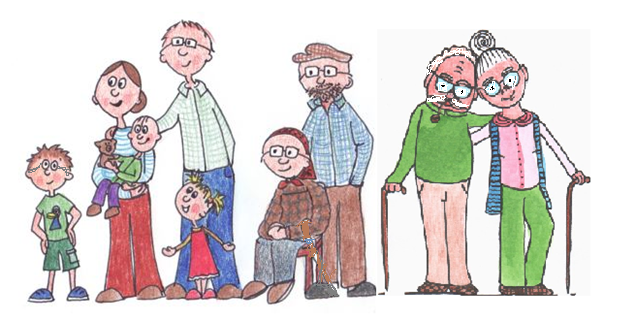 98
Osoby blízkémanžel    /    partner
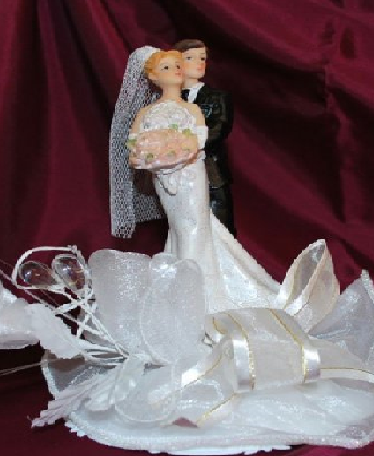 99
Osoby blízké
jiné osoby v poměru rodinném nebo obdobném se pokládají za osoby sobě navzájem blízké, pokud by újmu, kterou utrpěla jedna z nich, druhá důvodně pociťovala jako újmu vlastní
osoby, které spolu trvale žijí.*



* vyvratitelná domněnka
100
Osoby blízké
osoby sešvagřené*
vznikem manželství vznikne švagrovstvímezi jedním manželem a příbuznými druhého manžela.
zanikne-li manželství smrtí jednohoz manželů, švagrovství tím nezaniká.



* vyvratitelná domněnka
101
Osoby blízké
102
(některá) Práva osoby blízké
Právo pacienta na nepřetržitou přítomnost osob blízkých
Právo na informace o aktuálním zdravotním stavu, pokud pacient nemůže určit komu se má informace poskytnout
Právo na informace o zdravotním stavu zemřelého pacienta a výsledek pitvy
Právo dát souhlas s poskytnutím služby za pacienta
Podat za pacienta stížnost
Osoby blízké
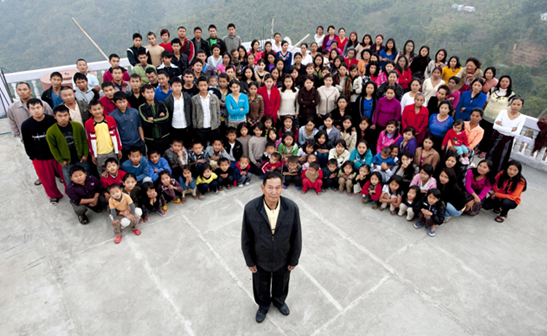 The world's biggest family: The man with 39 wives, 94 children, 14-daughters-in-law and 33 grandchildren. The Ziona family in its entirety with all 181 members.
104
[Speaker Notes: http://www.dailymail.co.uk/news/article-1358654/The-worlds-biggest-family-Ziona-Chan-39-wives-94-children-33-grandchildren.html]
Právní specifika dětských pacientů
Subjektivita a Svéprávnost
Subjektivita
Svéprávnost
„právní osobnost“ 
§15 OZ - Právní osobnost je způsobilost mít v mezích právního řádu práva a povinnosti.
Schopnost mít práva a povinnosti 
Způsobilost být účastníkem právních vztahů
Od narození až do smrti
Možnost právně jednat
Možnost nabývat práva
Možnost zavazovat se k povinnostem
Jednání na základě své vlastní vůle
Právní osobnosti ani svéprávnosti se nikdo nemůže vzdát ani zčásti
Subjektivita nenarozených dětí
Na počaté dítě se hledí jako na již narozené, pokud to vyhovuje jeho zájmům. 
Má se za to, že se dítě narodilo živé. 
Nenarodí-li se však živé, hledí se na ně, jako by nikdy nebylo.
Svéprávnost a zletilost
Plně svéprávným se člověk stává zletilostí. 
Zletilosti se nabývá dovršením osmnáctého roku věku
Lze – přiznat svéprávnost soudně, uzavřít manželství
Omezení svéprávnosti
lze přistoupit jen v zájmu člověka, jehož se to týká, 
po jeho zhlédnutí a s plným uznáváním jeho práv a jeho osobní jedinečnosti. 
musí být důkladně vzaty v úvahu rozsah i stupeň neschopnosti člověka postarat se o vlastní záležitosti.
Omezit svéprávnost člověka lze jen tehdy, hrozila-li by mu jinak závažná újma a nepostačí-li vzhledem k jeho zájmům mírnější a méně omezující opatření.
Rozsah omezení svéprávnosti
Stanoví soud
v rozsahu, v jakém člověk není pro duševní poruchu, která není jen přechodná, schopen právně jednat, 
vymezí rozsah, v jakém způsobilost člověka samostatně právně jednat omezil.
Změní-li se okolnosti, soud své rozhodnutí bezodkladně změní nebo zruší, a to i bez návrhu.
Opatrovník
V rozhodnutí o omezení svéprávnosti jmenuje soud člověku opatrovníka. 
Při výběru opatrovníka přihlédne soud k přáním opatrovance, k jeho potřebě i k podnětům osob opatrovanci blízkých, sledují-li jeho prospěch, 
Rozhodnutí o omezení svéprávnosti nezbavuje člověka práva samostatně právně jednat v běžných záležitostech každodenního života.
Nezletilí
Zákonní zástupci nezletilého
Rodičovství
Osvojení
Předpokladem osvojení je takový vztah mezi osvojitelem a osvojencem, jaký je mezi rodičem a dítětem, nebo že tu jsou alespoň základy takového vztahu.
Rozhoduje soud
Mohou se stát manželé, výjimečně jen jeden z nich
Věkový rozdíl min 16 let
nemůže být rozhodnuto bez souhlasu dítěte, rodičů dítěte
Poručenství
Není-li rodič ani osvojitel přidělí soud dítěti poručníka
Nenajde-li se vhodná fyzická osoba, může jím být orgán sociálněprávní ochrany
Opatrovnictví dítěte
Není tam vztah rodič-dítě
Osoba, kterou určí soud v případě potřeby hájit zájmy dítěte ve střetu se zákonným zástupcem
Například správa jmění dítěte
Pěstounství
Dítě má rodiče, kteří nejsou schopni se starat
Soud ustanoví pěstouna
Rodiče mají pořád vyživovací povinnost a „práva“ k dítěti
Zásah do integrity člověka
Obecné pravidlo
nikdo nesmí zasáhnout do integrity jiného člověka bez jeho souhlasu 
souhlasu uděleného s vědomím o povaze zásahu a o jeho možných následcích
Souhlasí-li někdo, aby mu byla způsobena závažná újma, nepřihlíží se k tomu;
Zdravotnický zákrok a informovaný souhlas
Občanský zákoník
Zákon o zdravotních službách
Kdo chce provést na jiném člověku zákrok, vysvětlí mu srozumitelně povahu tohoto zákroku. 
Vysvětlení je řádně podáno, lze-li rozumně předpokládat, že druhá strana pochopila způsob a účel zákroku včetně očekávaných následků i možných nebezpečí pro své zdraví, jakož i to, zda přichází v úvahu případně i jiný postup.
Zdravotní služby lze pacientovi poskytnout pouze s jeho svobodným a informovaným souhlasem, nestanoví-li tento zákon jinak.
Informovaný souhlas je, pokud je pacientovi před vyslovením souhlasu podána informace podle
Zákonný zástupce má právo klást otázky;
Forma souhlasu
OZ
ZOZS
Písemnou formu, má-li být oddělena část těla, která se již neobnoví.
Písemnou formu vyžaduje i souhlas k
a) lékařskému pokusu na člověku, nebo
b) zákroku, který zdravotní stav člověka nevyžaduje; to neplatí, jedná-li se o kosmetické zákroky nezanechávající trvalé nebo závažné následky.
Písemná
Obecně pouze pokud tak určí poskytovatel 
Vždy u hospitalizace
Asistovaná reprodukce, sterilizace
Psychochirurgický výkon
Ověřování nových postupů
Klinické studie ….
Specifika nezletilých pacientů
Při poskytování zdravotních služeb nezletilému pacientovi:
zjistit jeho názor na poskytnutí zamýšlených zdravotních služeb, jestliže je to přiměřené rozumové a volní vyspělosti jeho věku. 
názor musí být zohledněn jako faktor, jehož závažnost narůstá úměrně s věkem a stupněm rozumové a volní vyspělosti nezletilého pacienta.
nezletilému pacientovi lze zamýšlené zdravotní služby poskytnout na základě jeho souhlasu, jestliže je provedení takového úkonu přiměřené jeho rozumové a volní vyspělosti odpovídající jeho věku. 
Jinak zákonný zástupce
Souhlas zákonného zástupce
Se souhlasem ZZ, informace nezbytné k informovanému souhlasu se podají oběma
Pokud je nezletilý způsobilý dát souhlas sám podá se zák. zástupci pouze informace o poskytnutých zdrav. službách nebo zdravotním stavu nezletilého pacienta
U neodkladné a akutní péče, kdy není možné dost rychle získat souhlas ZZ rozhoduje zdravotnický pracovník (Pozor, zaznamenat do zdrav. Dokumentace!)
Právo na nepřetržitou přítomnost Zákonného zástupce
Zásah do integrity dítěte, nesvéprávného
Další práva opatrovníka/ZZ
právo na informace o zdravotním stavu 
právo klást otázky náleží zákonnému zástupci nebo opatrovníkovi pacienta a pacientovi, je-li k takovému úkonu přiměřeně rozumově a volně vyspělý
Být včas informovat zákonného zástupce pacienta o propuštění z jednodenní nebo lůžkové péče,
Podat stížnost jménem pacienta
.
pobyt zákonného zástupce nebo opatrovníka
Poskytovatel jednodenní nebo lůžkové péče je povinen umožnit obyt zákonného zástupce nebo opatrovníka, nebo osoby jimi pověřené společně s hospitalizovaným nezletilým pacientem nebo pacientem s omezenou svéprávností, pokud to umožňuje vybavení zdravotnického zařízení nebo nebude narušeno poskytování zdravotních služeb.
Nahlížení do zdravotnické dokumentace zákonným zástupcem
Zákonný zástupce nebo opatrovník může nahlížet, činit si opisy a výpisy
Zástupce může určit další osoby oprávněné nahlížet
Zvláští případ – rodičům či opatrovníkům lze odepřít informace
Jestliže jsou ve zdravotnické dokumentaci údaje o zákonném zástupci, pěstounovi nebo jiné pečující osobě,
z nichž lze vyvodit podezření na zneužívání nebo týrání pacienta nebo ohrožování jeho zdravého vývoje,
Akutní stav – poskytování bez souhlasu
Povinnosti Opatrovníka/ZZ
dodržovat navržený individuální léčebný postup, pokud s poskytováním zdravotních služeb vyslovil souhlas,
řídit se vnitřním řádem,
uhradit poskytovateli cenu poskytnutých zdravotních služeb,
pravdivě informovat ošetřujícího zdravotnického pracovníka o dosavadním vývoji zdravotního stavu, včetně informací o infekčních nemocech, o zdravotních službách poskytovaných jinými poskytovateli, o užívání léčivých přípravků, včetně užívání návykových látek, a dalších skutečnostech podstatných pro poskytování zdravotních služeb,
nepožívat během hospitalizace alkohol nebo jiné návykové látky
Povinnosti prokázat totožnost
Pacient, zákonný zástupce nebo opatrovník pacienta, osoba určená pacientem, osoba blízká pacientovi nebo osoba ze společné domácnosti jsou povinni prokázat svou totožnost občanským průkazem, jestliže o to, požádá.
jinak může poskytovatel nebo zdravotnický pracovník odmítnout poskytnutí zdravotní služby, nejde-li o pacienta, kterému je třeba poskytnout neodkladnou péči.
Děkuji za pozornost
Definujte zápatí - název prezentace / pracoviště
137